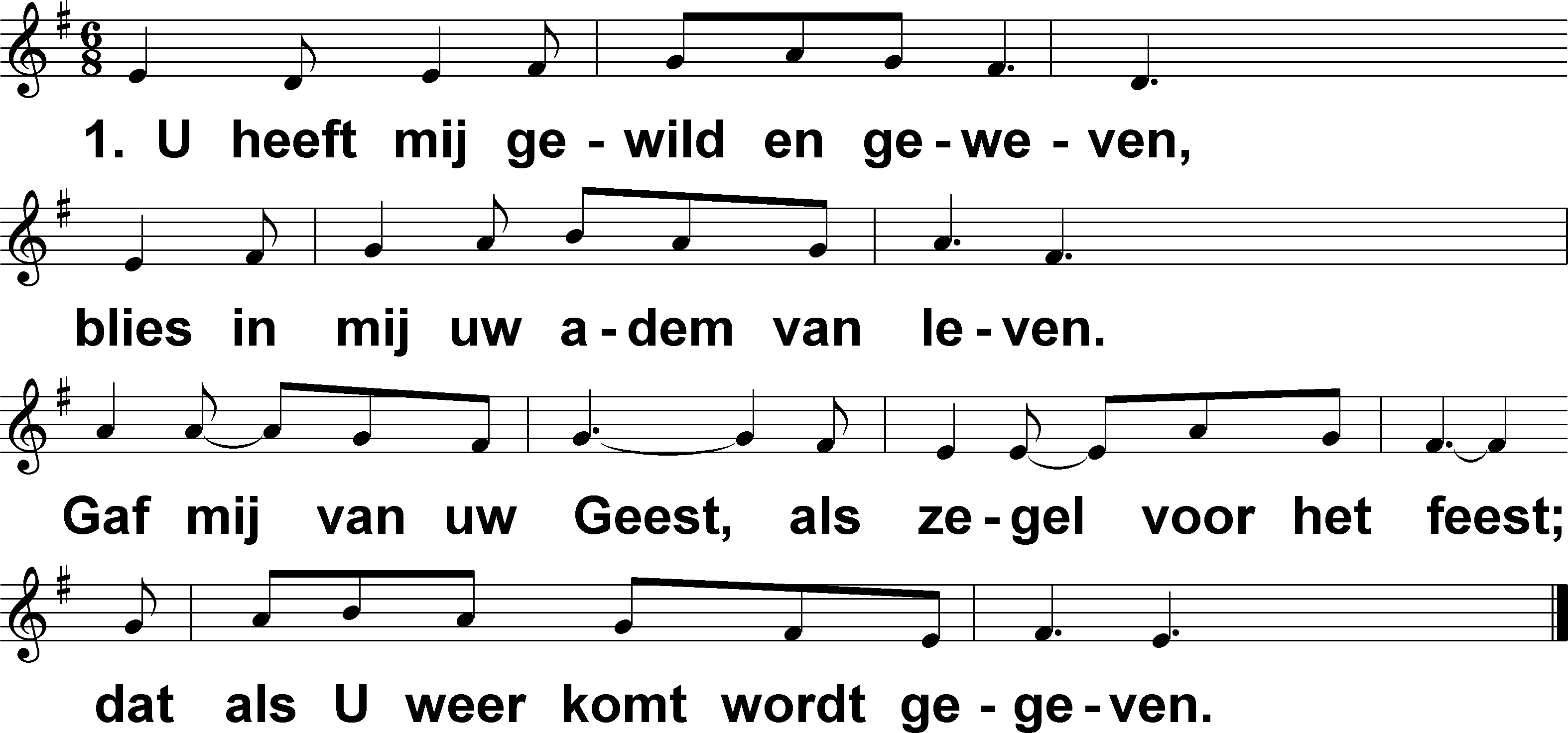 U heeft mij gewild en geweven (-) 	t. & m. A. Houben
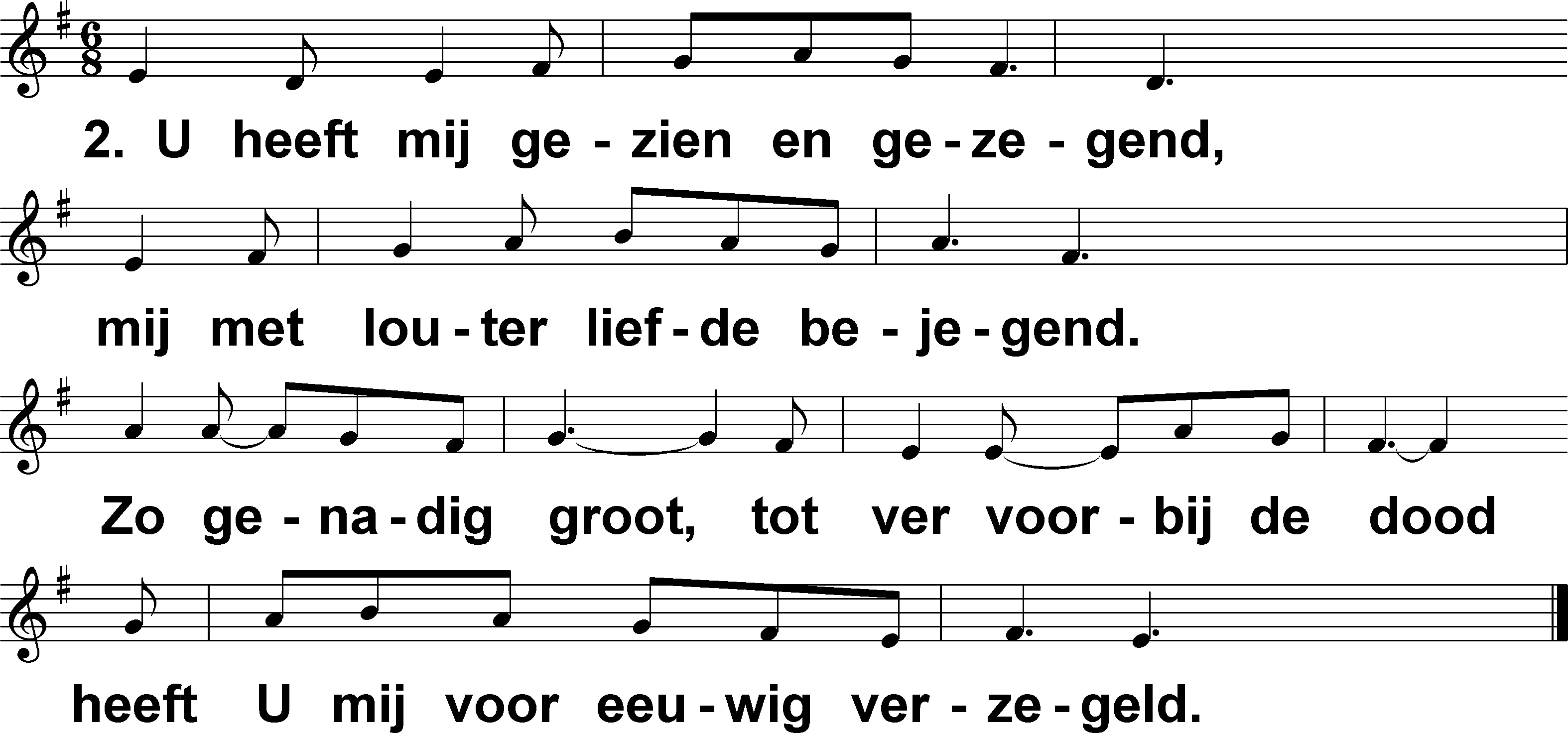 U heeft mij gewild en geweven (-) 	t. & m. A. Houben
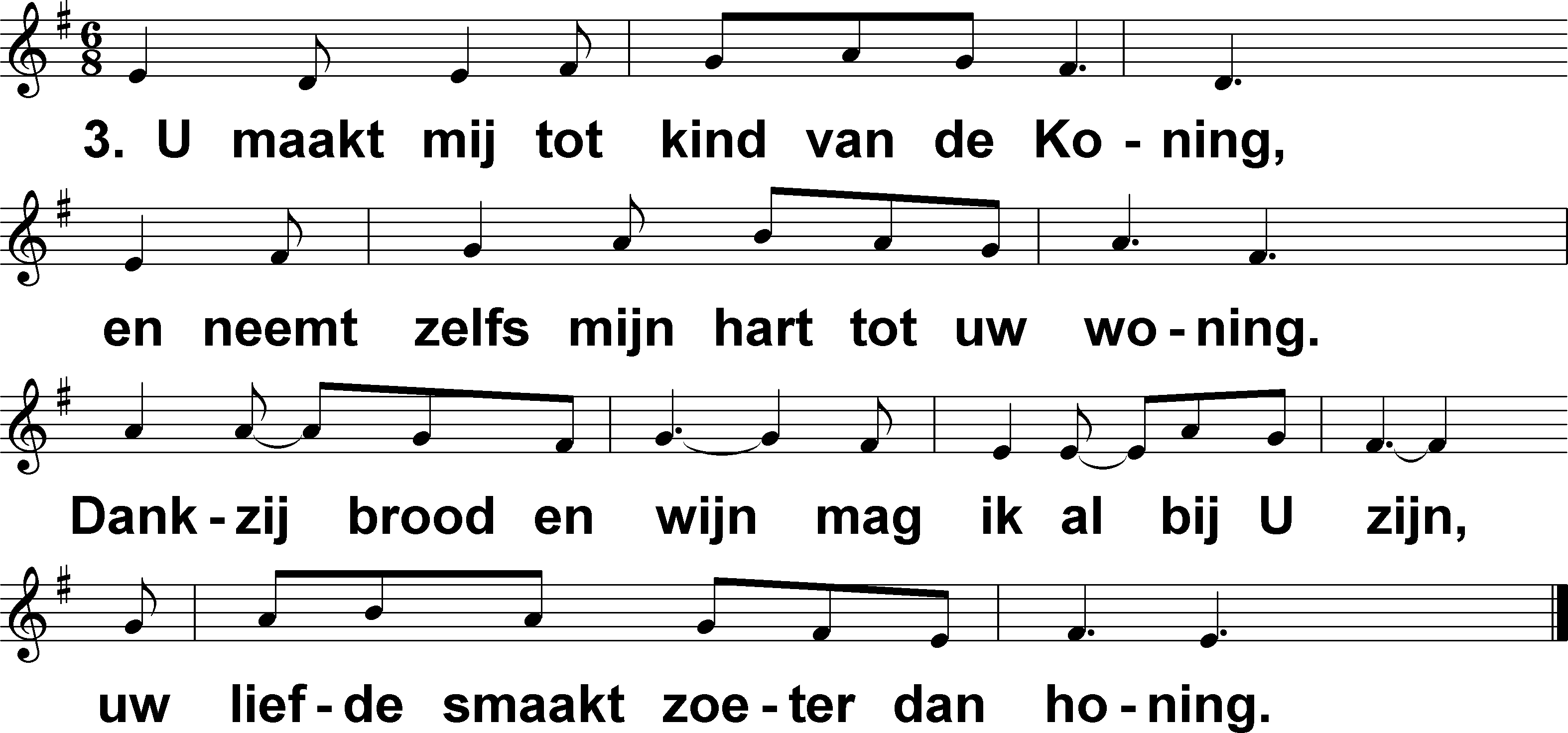 U heeft mij gewild en geweven (-) 	t. & m. A. Houben